Figure 1
Version A
Version B
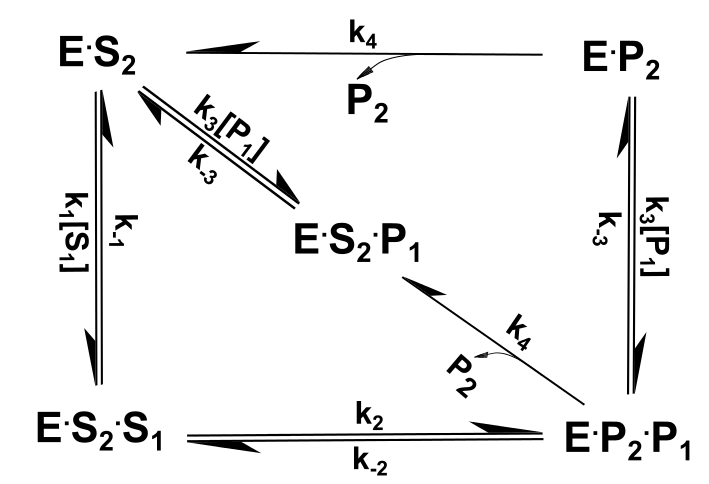 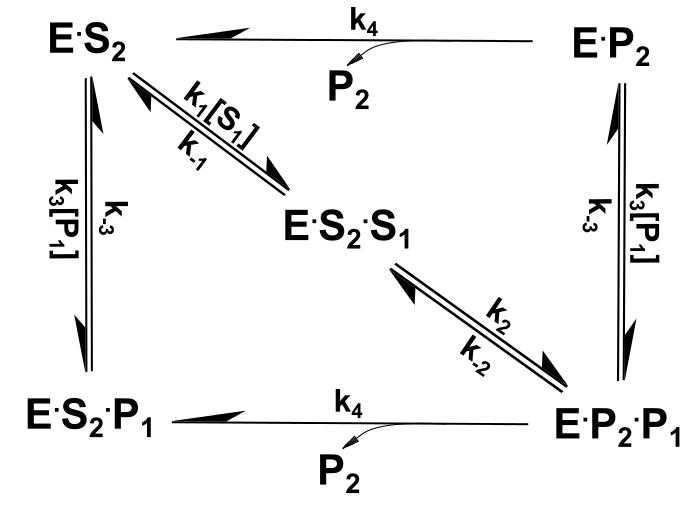 Figure 2
Black/white
Color code
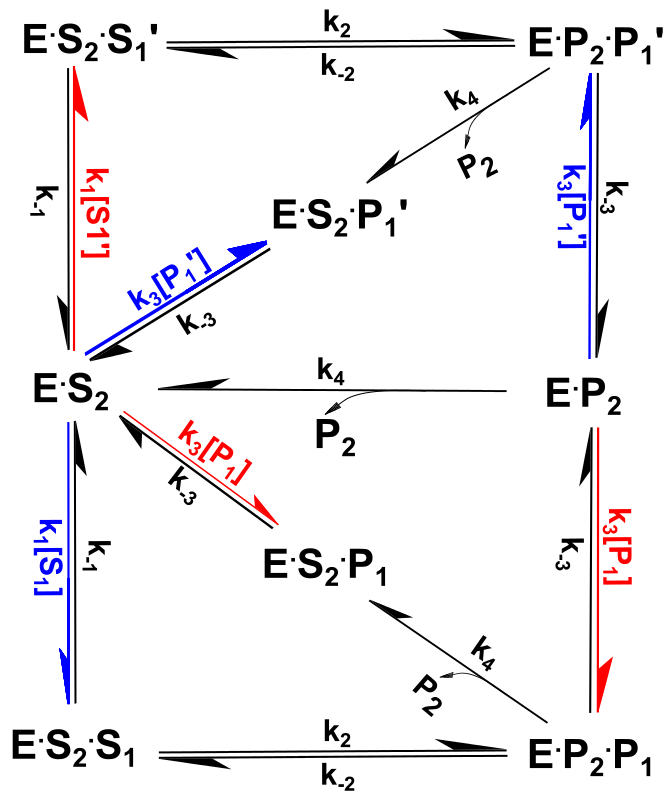 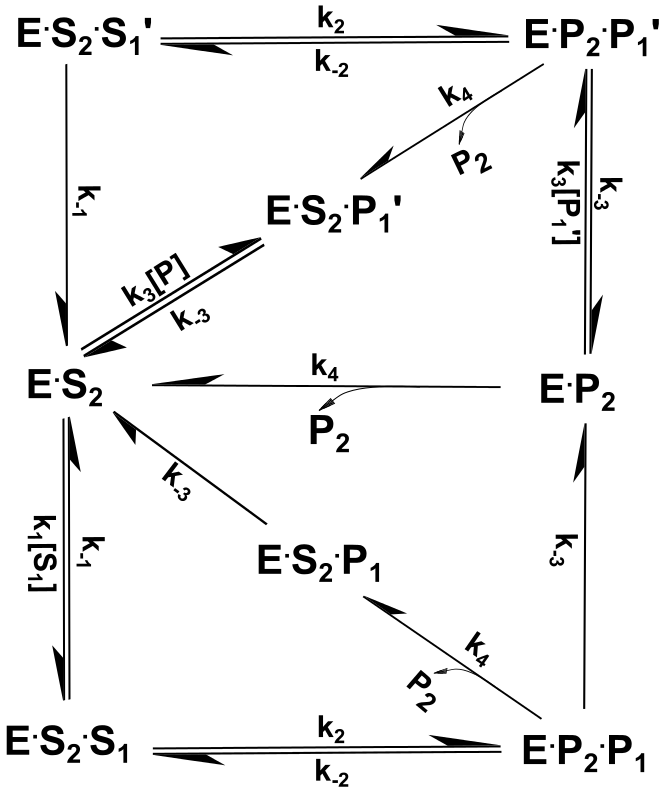 Single Triangle
Black/white
Color code
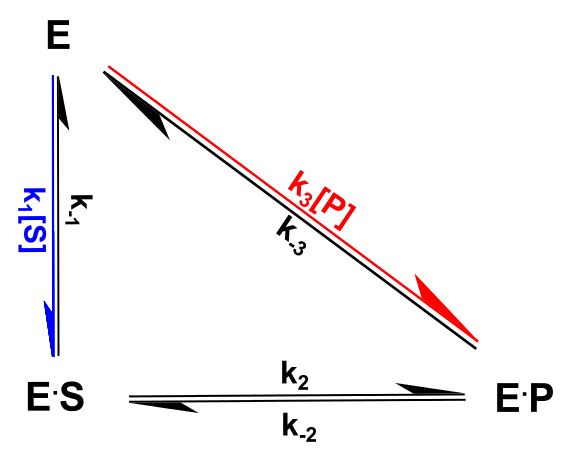 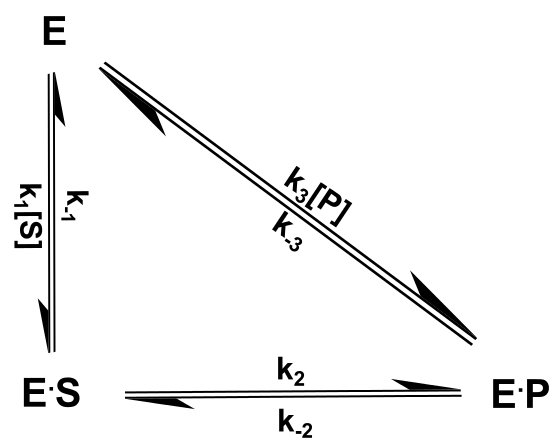 Double Triangle
Black/white
Color code
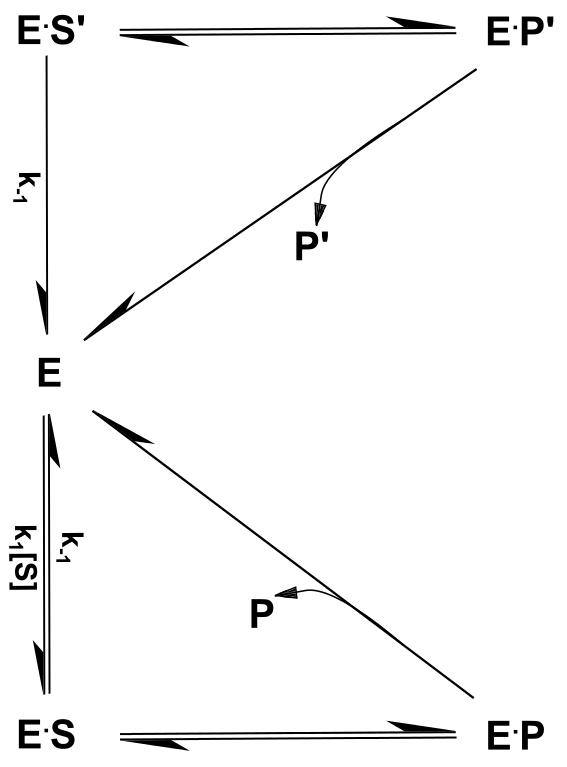 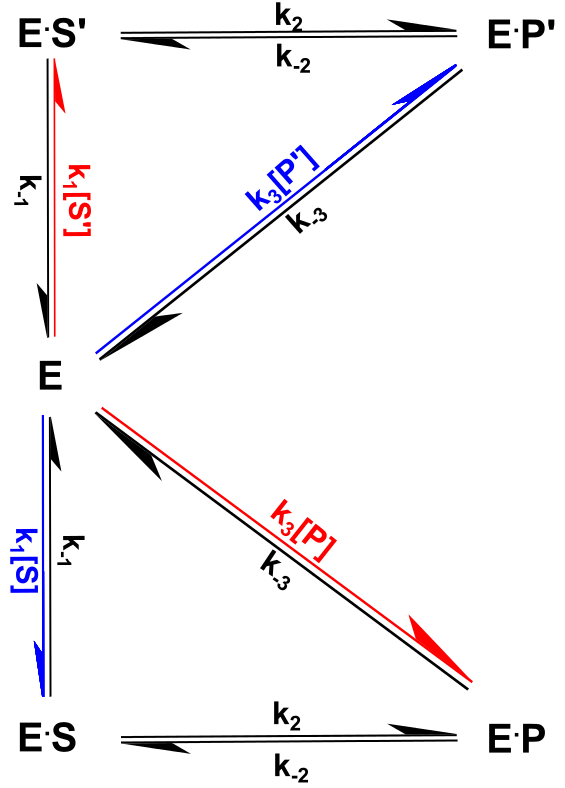 Cubic Figure
Version A
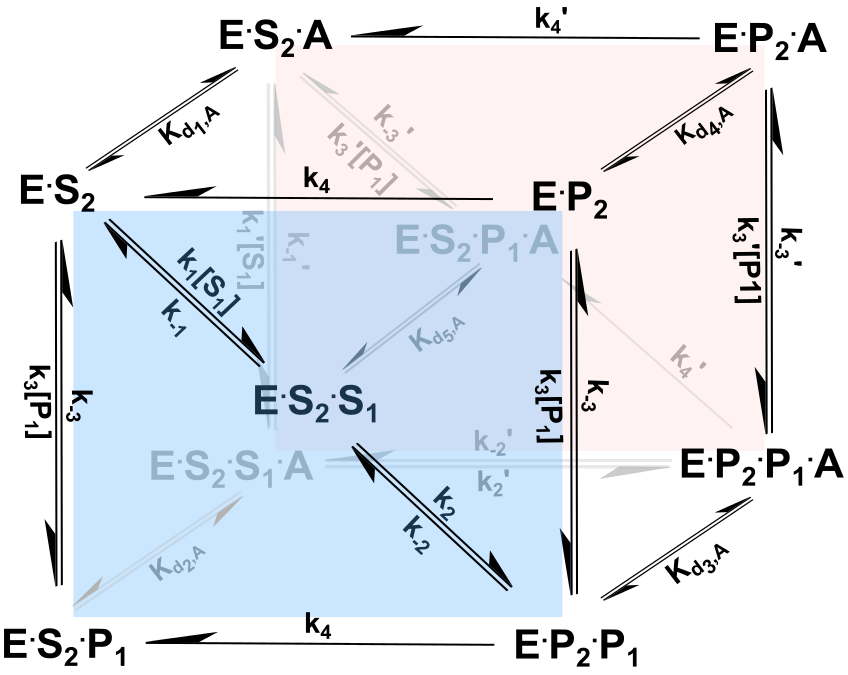 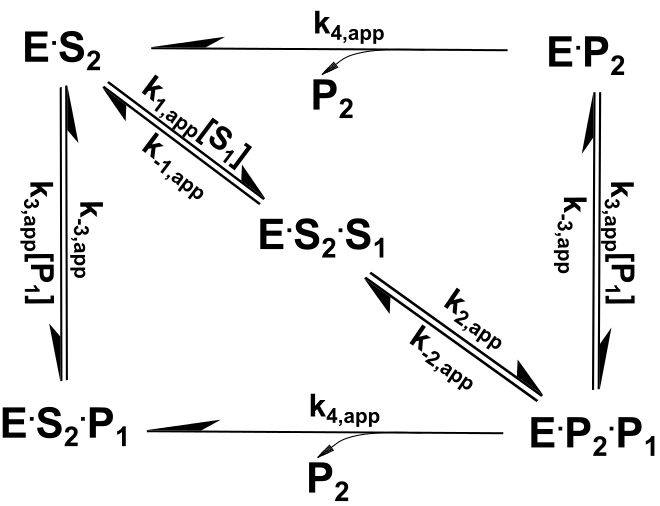 Cubic Figure
Version B
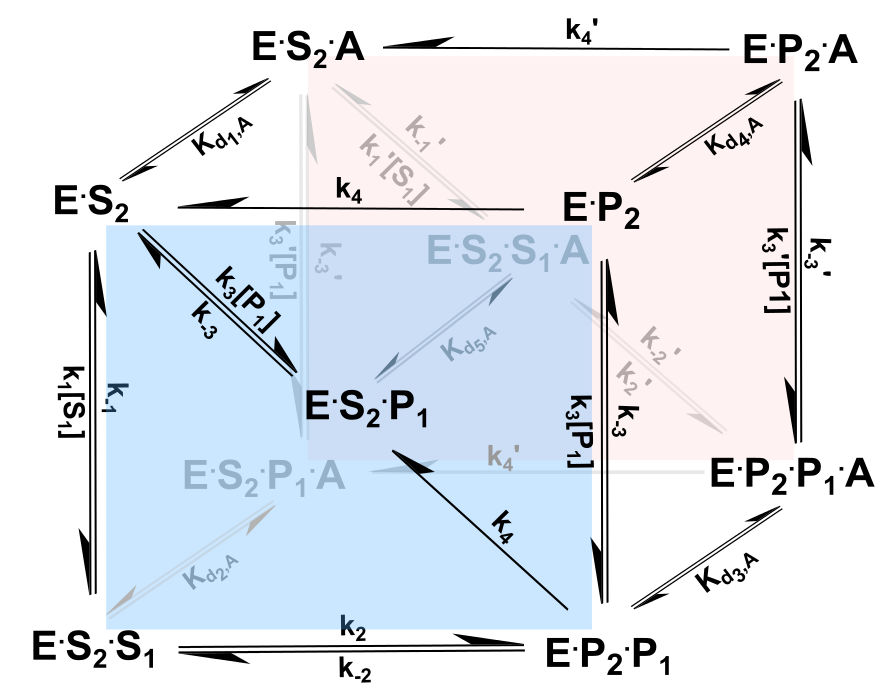 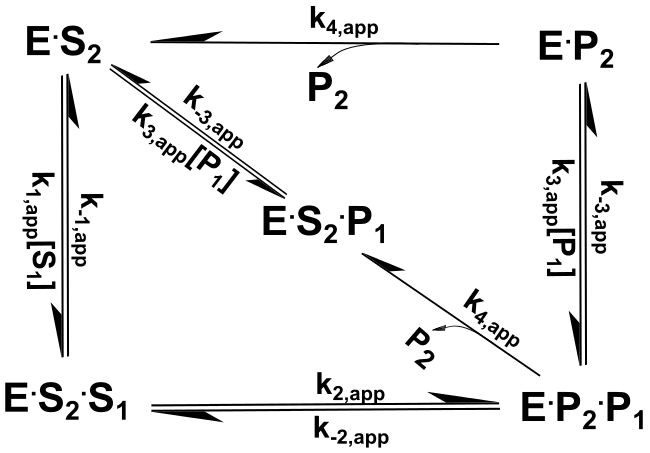 Cubic + Rectangle
Version A
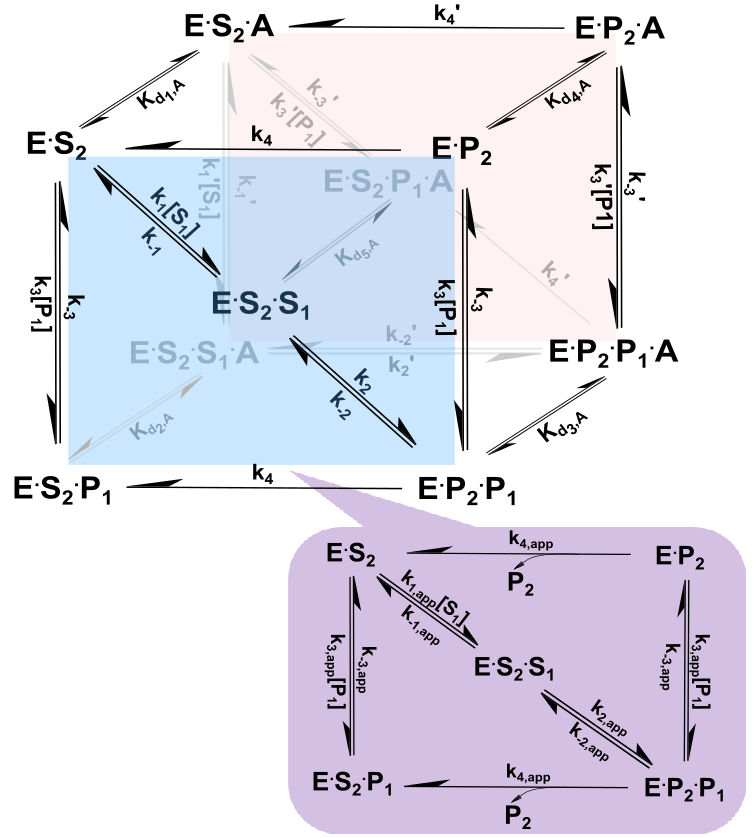 Mixed noncompetitive inhibition of reverse reaction
Mixed Noncompetitive modulation of forward reaction
Hyperbolic modulation of forward reaction
Hyperbolic modulation 
of reverse reaction
Cubic + Rectangle
Version B
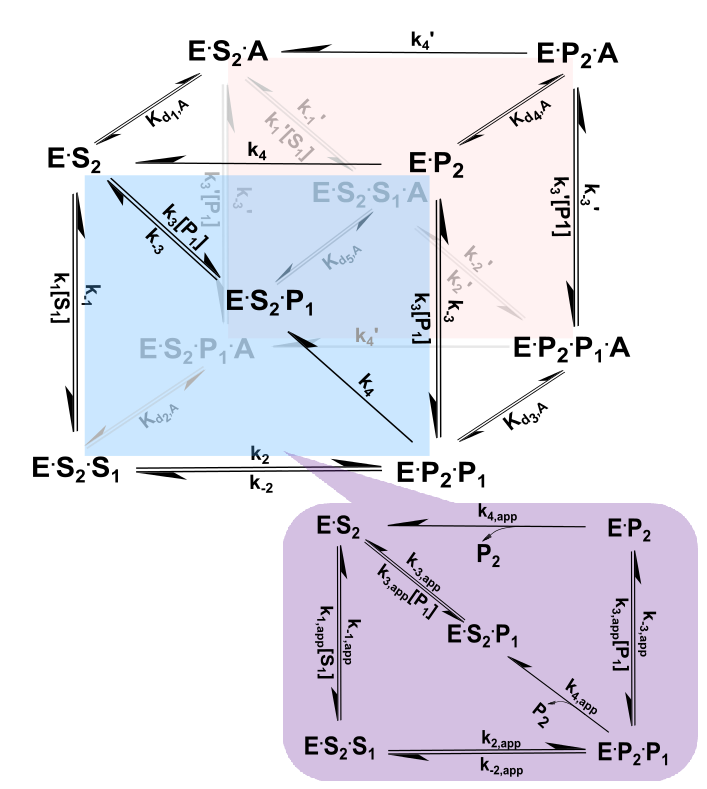 Mixed noncompetitive inhibition of reverse reaction
Mixed Noncompetitive modulation of forward reaction
Hyperbolic modulation of forward reaction
Hyperbolic modulation 
of reverse reaction
3D Triangle
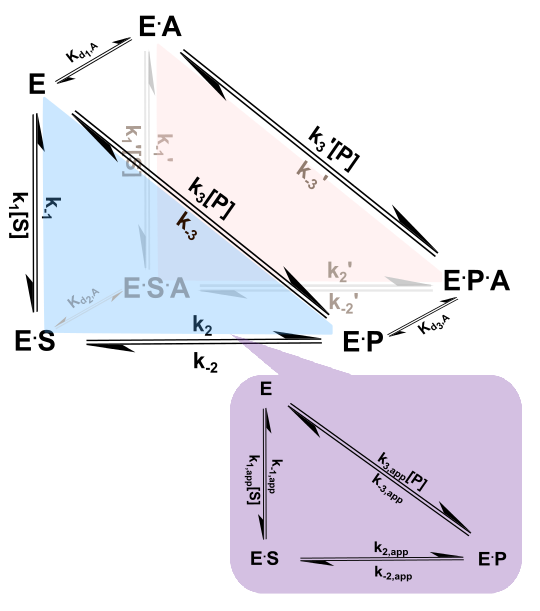 Mixed noncompetitive inhibition of reverse reaction
Mixed Noncompetitive modulation of forward reaction
Depression Figure-Version A
Competitive inhibition 
of forward reaction
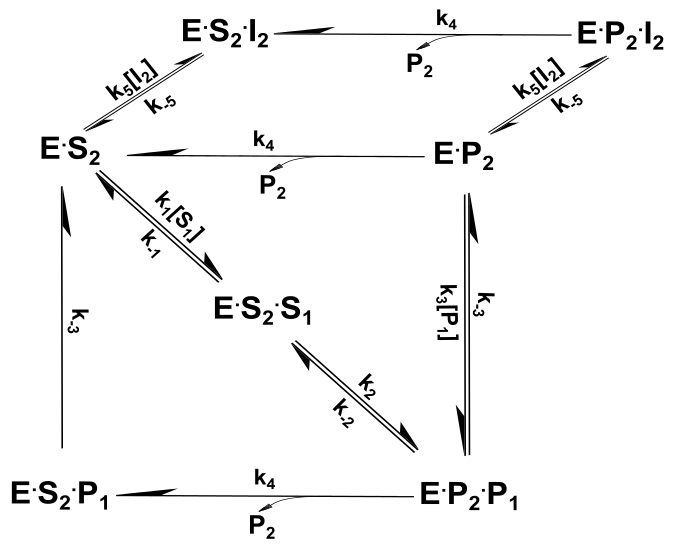 Competitive inhibition 
of reverse reaction
Reverse
reaction
Depression Figure-Version B
Competitive inhibition 
of forward reaction
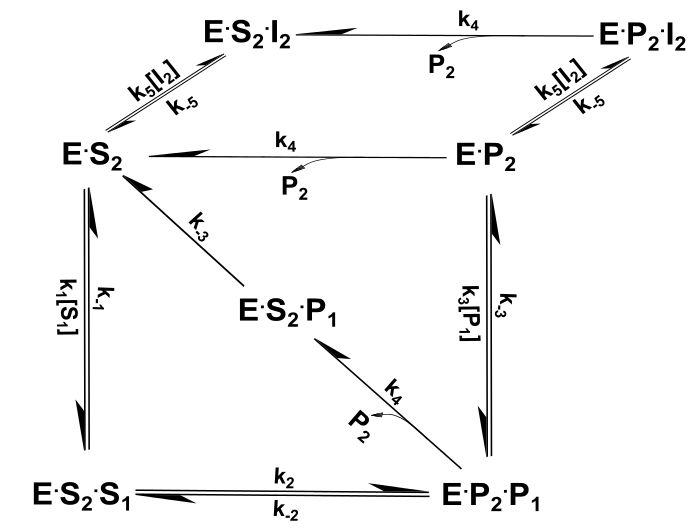 Competitive inhibition 
of reverse reaction
Reverse
reaction
Linear reaction scheme
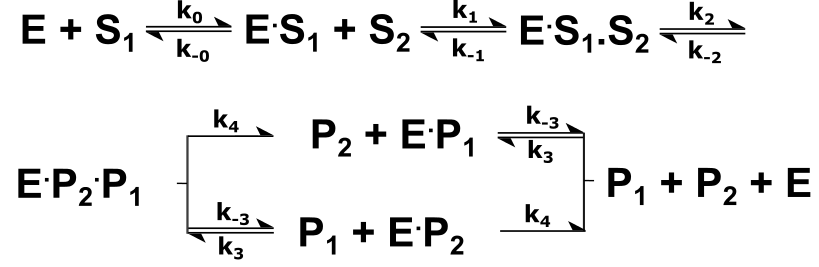 Double reciprocal /Dixon schematics
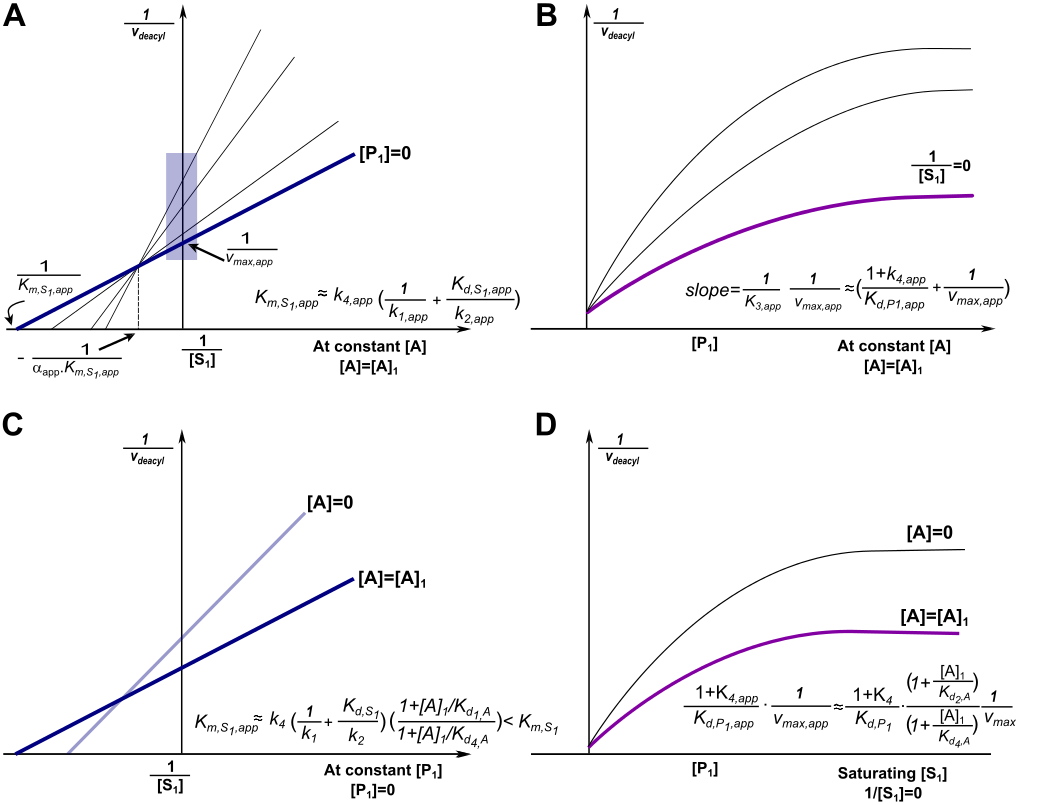 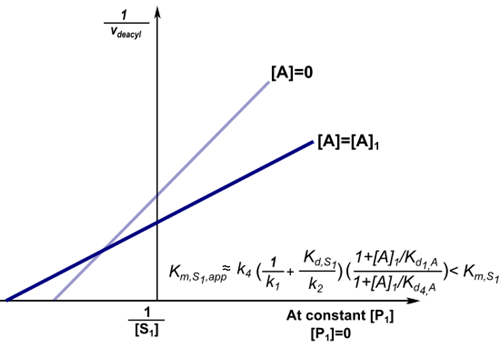 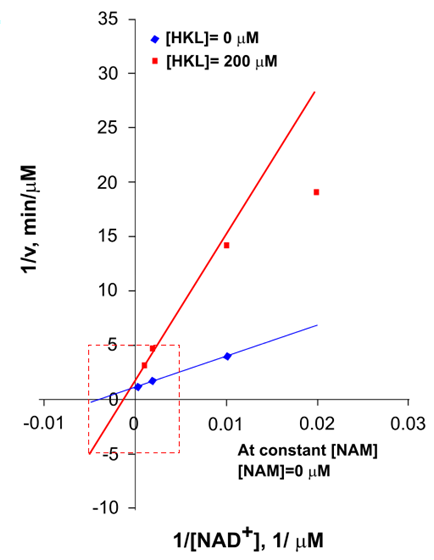 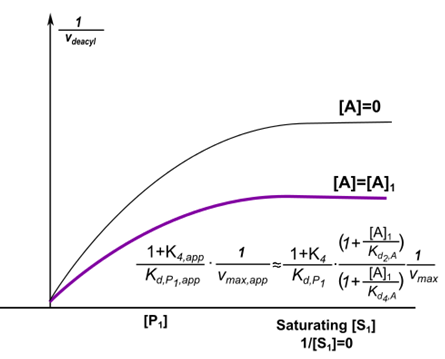 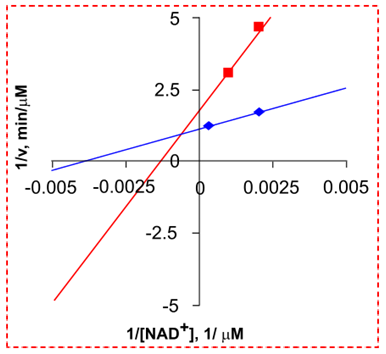 A                                                                                       B
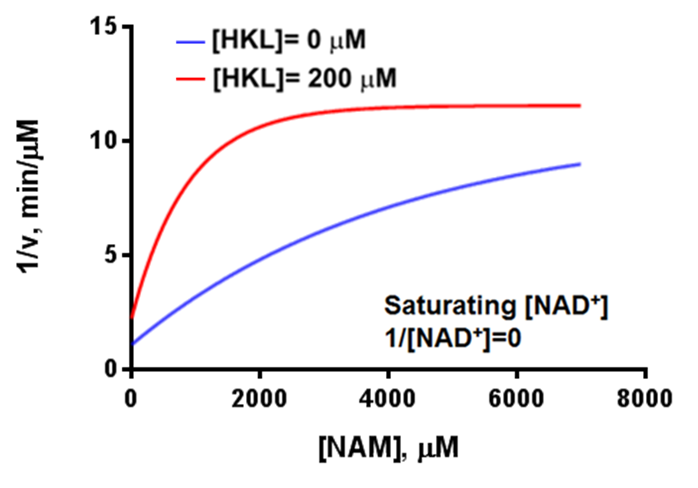 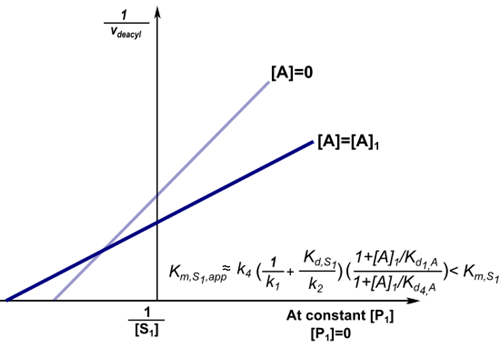 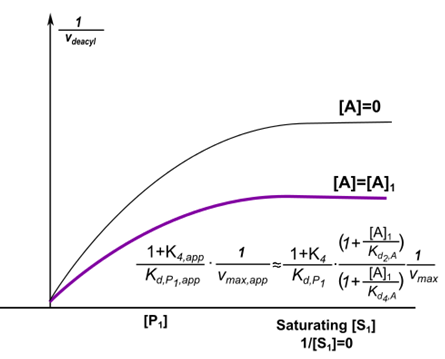 C                                                                                       D
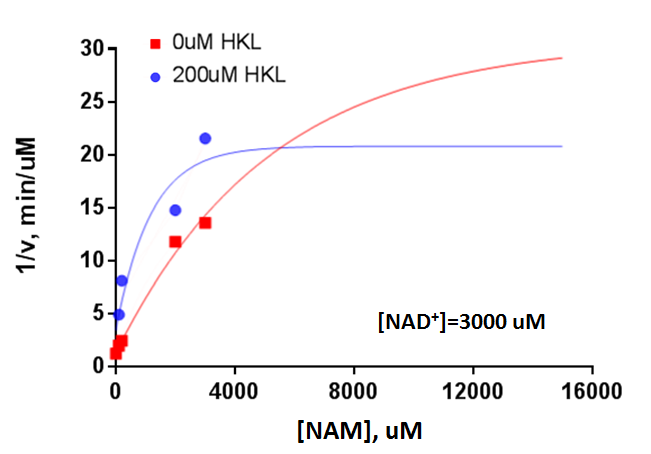 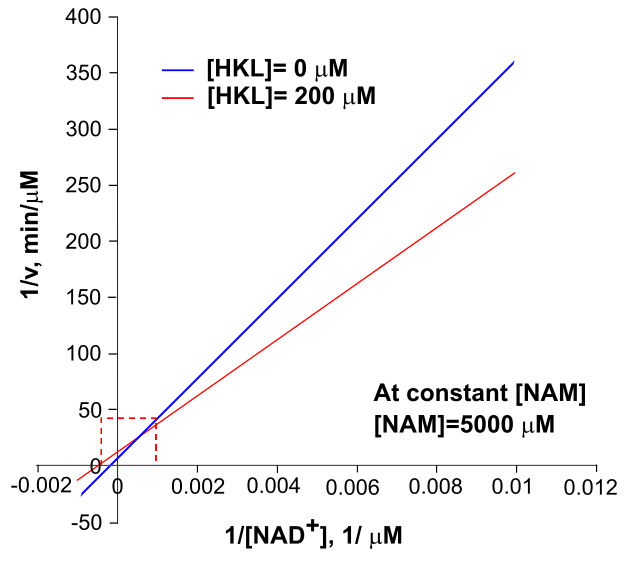 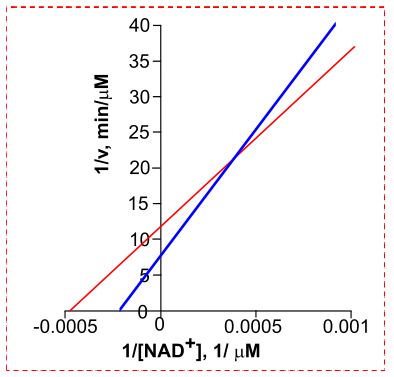 A                                                                                       B
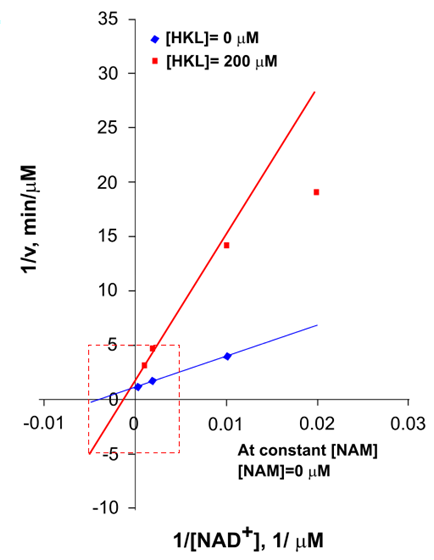 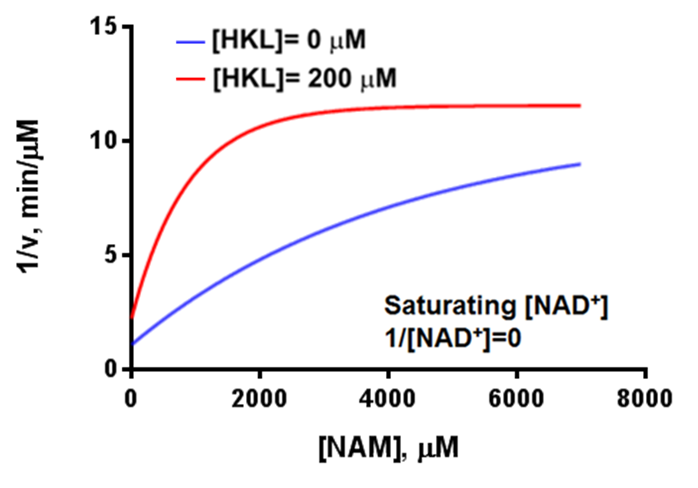 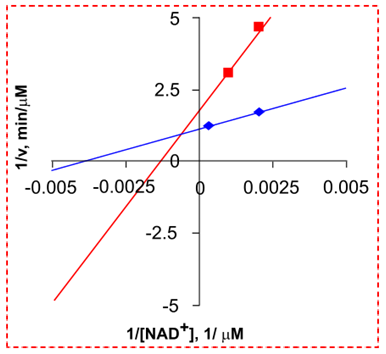 C                                                                                       D
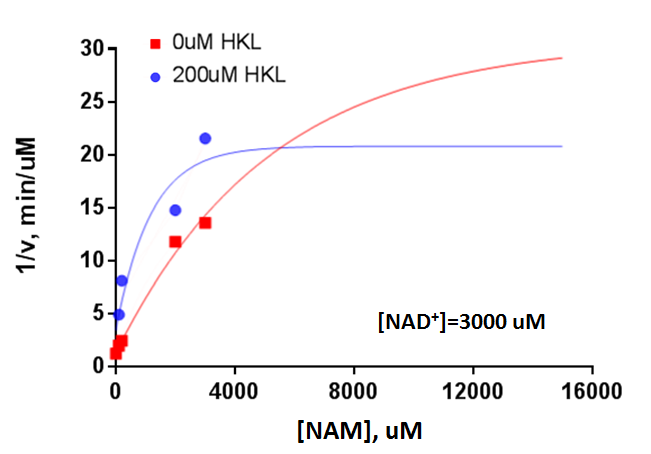 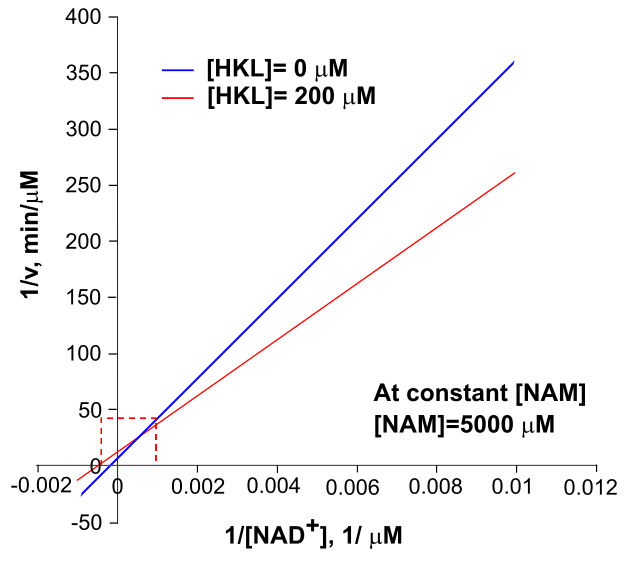 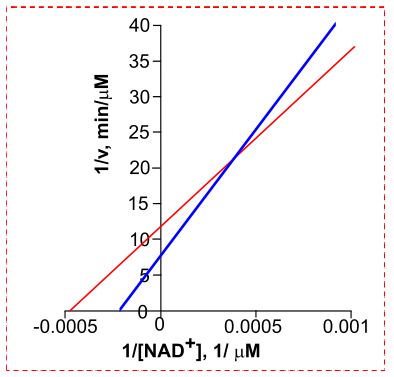 Double Reciprocal Plot – [NAM] = 0uM
(A)                                                                   (B)
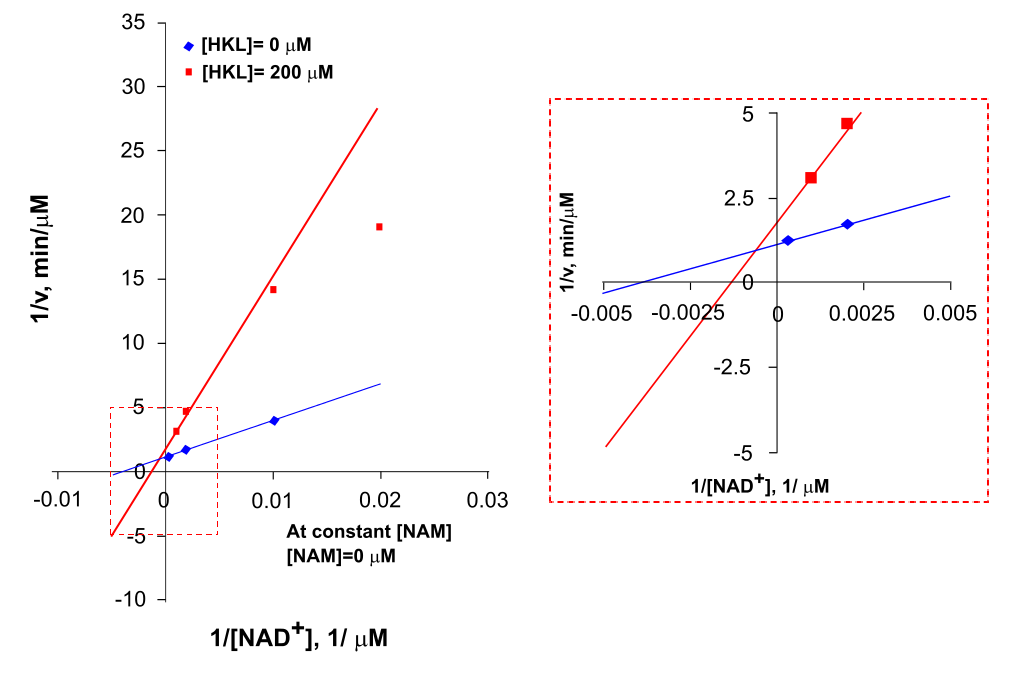 Double Reciprocal Plot – [NAM] = 3000uM
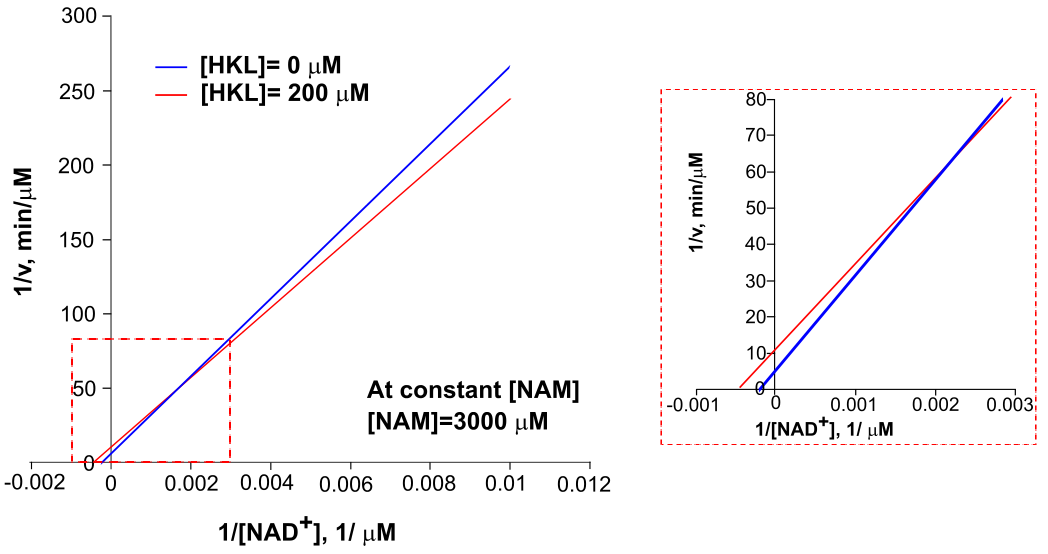 Double Reciprocal Plot – [NAM] = 5000uM
(A)                                                                               (B)
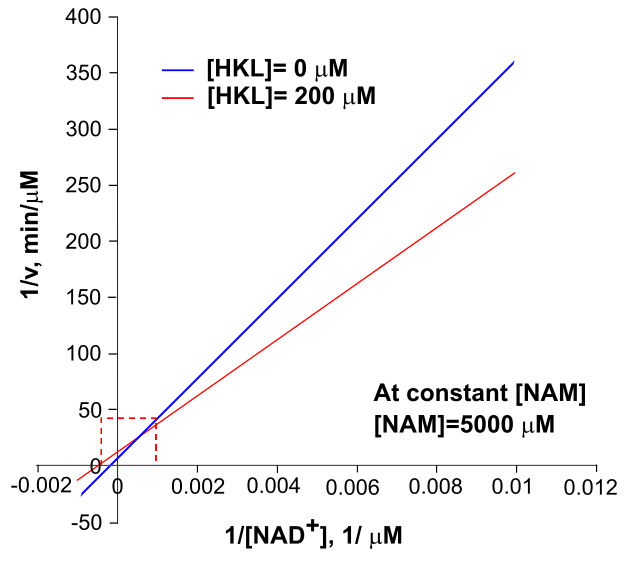 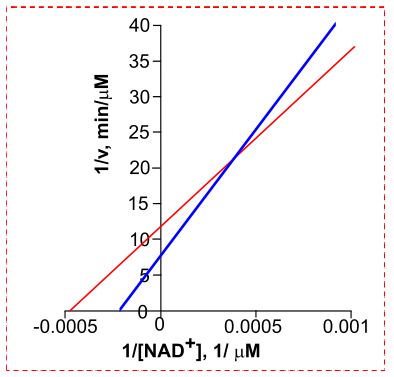 Dixon Plot-[NAD+] = 3000uM
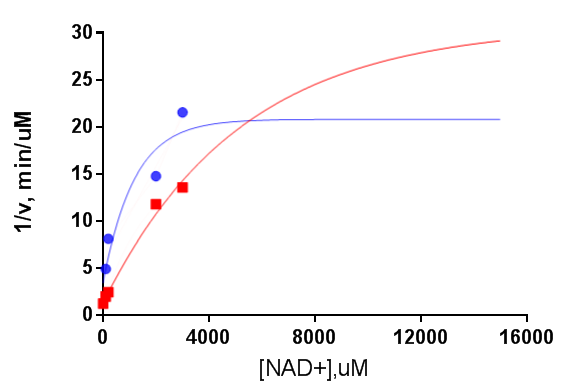 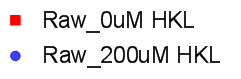 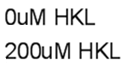 [NAD+]=3000 uM
[NAM], uM
Dixon Plot-Saturating NAD+
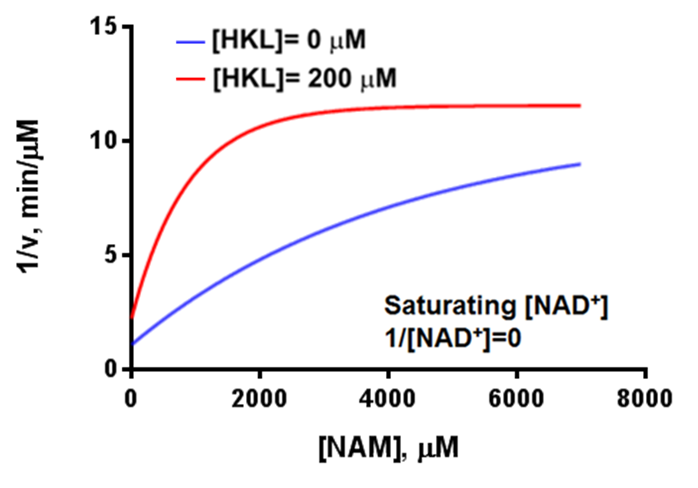